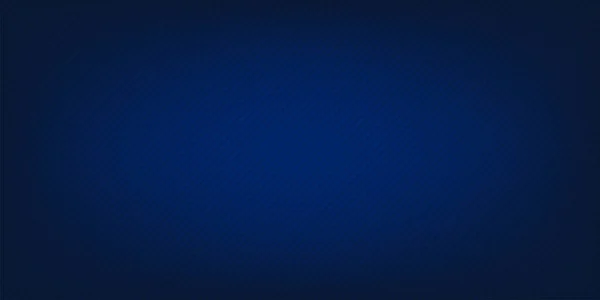 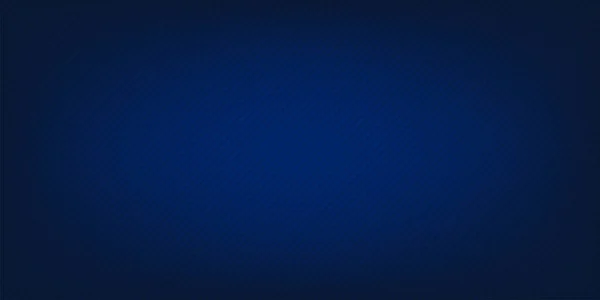 AAAAAAAAAAAAAAAAAAAA
Deve ser feito de preferência com o mínimo possível de texto
Sugere-se fonte Time New Roman a partir do tamanho 30
AAAAAAAAAAAAAAAAAAAAAAAAAAAAA
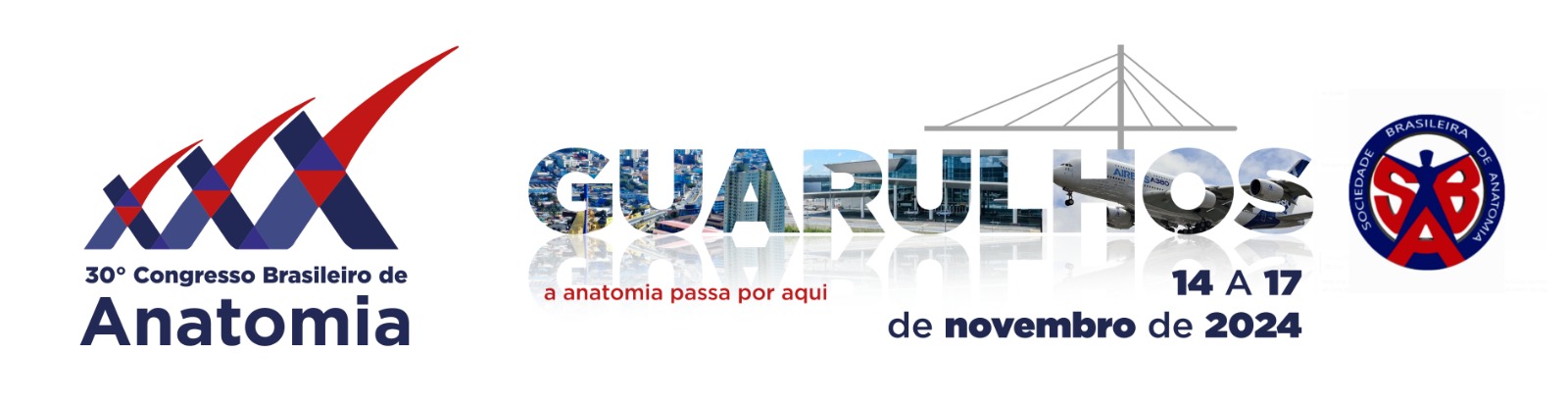 TÍTULO: DEVE SER O MESMO DO RESUMO, CAIXA ALTA, NEGRITO, CENTRALIZADO, FONTE TIMES NEW ROMAN A PARTIR DO TAMANHO 60
BRASÃO DA SUA INSTITUIÇÃO
AAAAAAAAAAAAAAAAAAAAAAAAAAAAAAA
AAA
Os resultados devem ser explorados com ilustrações
AAA
(figuras, gráficos e tabelas)
AAA
evitando o excesso de texto
AAAAAAAAAAAAAAAAAAAAAAAAAAAA
Nome completo¹; Nome completo²; Nome completo do orientador³
Deve ser feito de preferência com o mínimo possível de texto
Sugere-se fonte Time New Roman a partir do tamanho 30
1. Universidade/Faculdade, Cidade, Estado Abreviado, País.
2. Departamento, Universidade/Faculdade, Cidade, Estado Abreviado, País;
AAAAAAAAAAAAAAAAAAAAAAAAAAA
RESULTADOS
INTRODUÇÃO
Figura 1. AAAAAAAAAAAAAAAA.
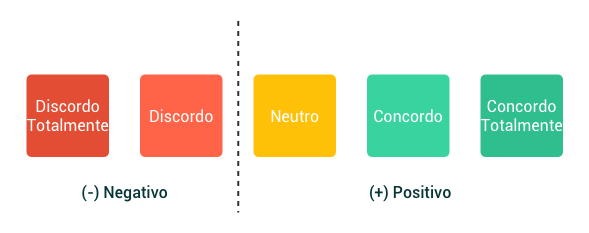 Fonte: Autoria própria.
OBJETIVO
MÉTODO
CONCLUSÃO
AAAAAAAAAAAAAAAAAAAAAAAAAAAAAAAAAAAAAAAAAAAAAAAAAAAAAAAAAAAAAAAAAAAAAAAAAAAAAAAAAAAAAAAAAAAAAAAAAAAAAAAAAAAAAAAAAAAAAAAAAAA
AAAAAAAAAAAAAAAAAAAAAAAAAAAAAAAAAAAAAAAAAAAAAAAAAAAAAAAAAAAAAAAAAAAAAAAAAAAAAAAAAAAAAAAAAAAAAAAAAAAAAAAAAAAAAAAAAAAAAAAAAAAAAAAAAAAAAAAAAAAAAAAAAAAAAAAAAAAAAAAAAAAAAAAAAAAAAAAAAAAAAAAAAAAAAAAAAAAAAAAAAAAAAAAAAAAAAAAAAAAAAAAAAAAAAAAAAAAAAAAAAAAAAAAAAAAAAAAAAAAAAAAAAAAAAAAAAAAAA.
REFERÊNCIAS
A SESSÃO DE REFERÊNCIAS DEVE CONTER APENAS OS PRINCIPAIS ESTUDOS, FONTE A PARTIR DE 20, DE ACORDO COM AS NORMAS ABNT.

BOTELHO, L. A. O terrário como instrumento organizador da aprendizagem em Ciências do 9° ano. Programa de Desenvolvimento Educacional-PDE. Curitiba, 2008.

MATOS, C. H. C. et al. Utilização de modelos didáticos no ensino de entomologia. Revista de biologia e ciências da terra, v 9, n 1. p. 19-23, 2009.

SILVEIRA, T. L. et al. Preparo de peças didáticas para o estudo prática de Anatomia. Arq. Apadec., v. 8, n. 2, p. 27-27, 2004.
E-mail para contato: aluno@gmail.com
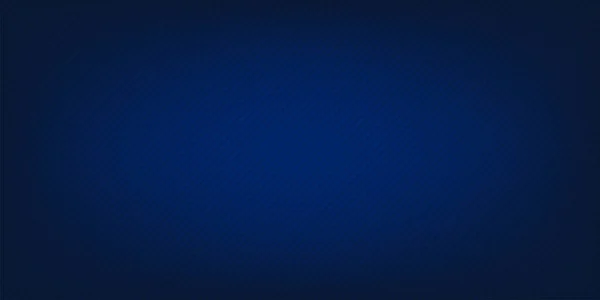